Submandibular & Sublingual Glands

Dr. Aiman Qais Afar
Surgical Anatomist

College of Medicine / University of Mutah
Sunday 3 April 2022
1
The submandibular triangle / Anterior Cervical Region
is a glandular area between the inferior border of the mandible and the anterior and posterior bellies of the digastric muscle. 

The floor is formed by the mylohyoid and hyoglossus muscles and the middle constrictor muscle of the pharynx.

 The submandibular gland nearly fills this triangle.
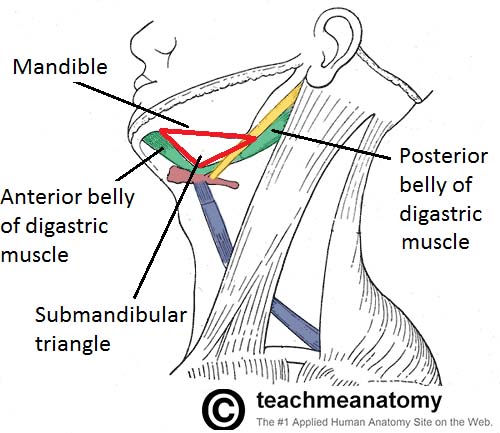 Submandibular lymph nodes lie on each side of the submandibular gland and along the inferior border of the mandible
Sunday 3 April 2022
Dr. Aiman Qais Afar
2
Dr. Aiman Qais Afar
The submandibular triangle Anterior Cervical Region
Sunday 3 April 2022
3
The hypoglossal nerve (CN XII) 
The mylohyoid muscle Nerve  (a branch of CN V3, which also supplies the anterior belly of the digastric),
 Parts of the facial artery and vein,
The submental artery (a branch of the facial artery)
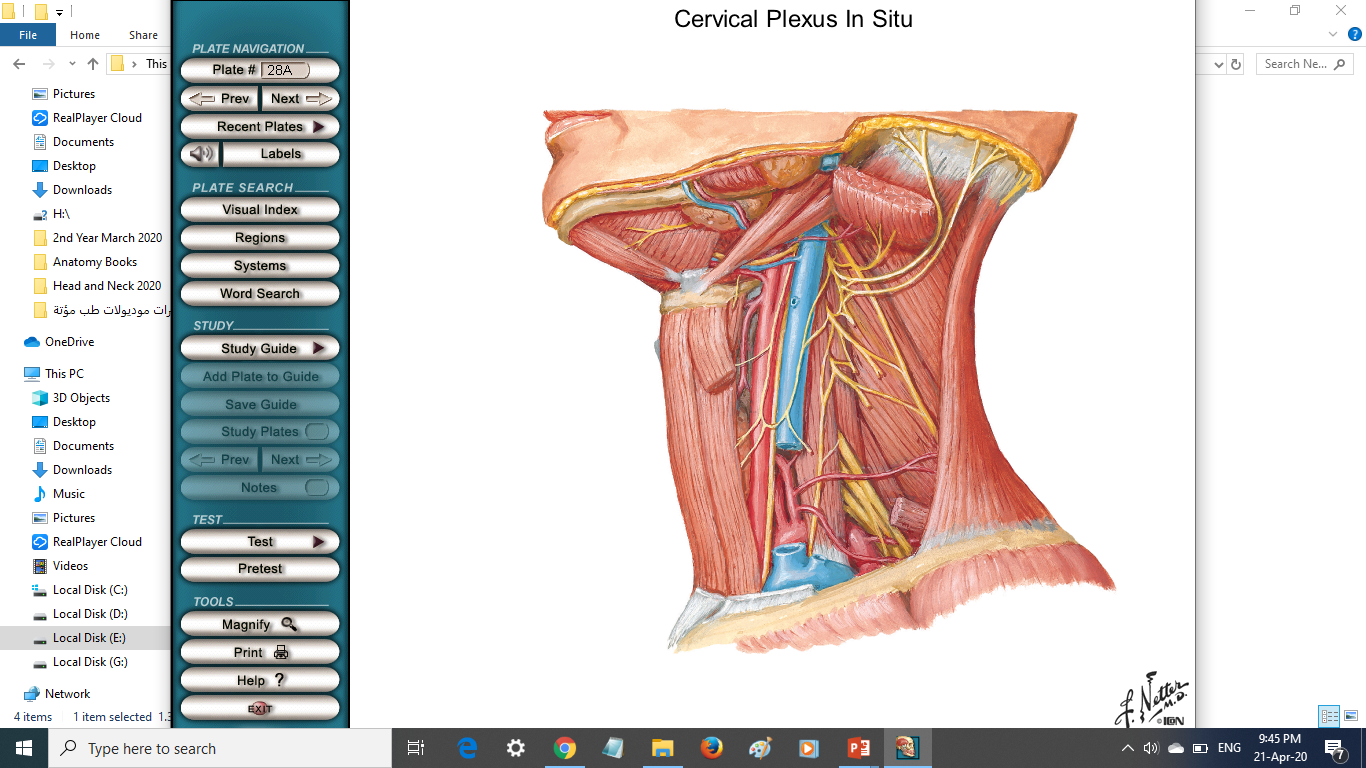 Facial artery & Vein
Mylohyoid muscle & N.
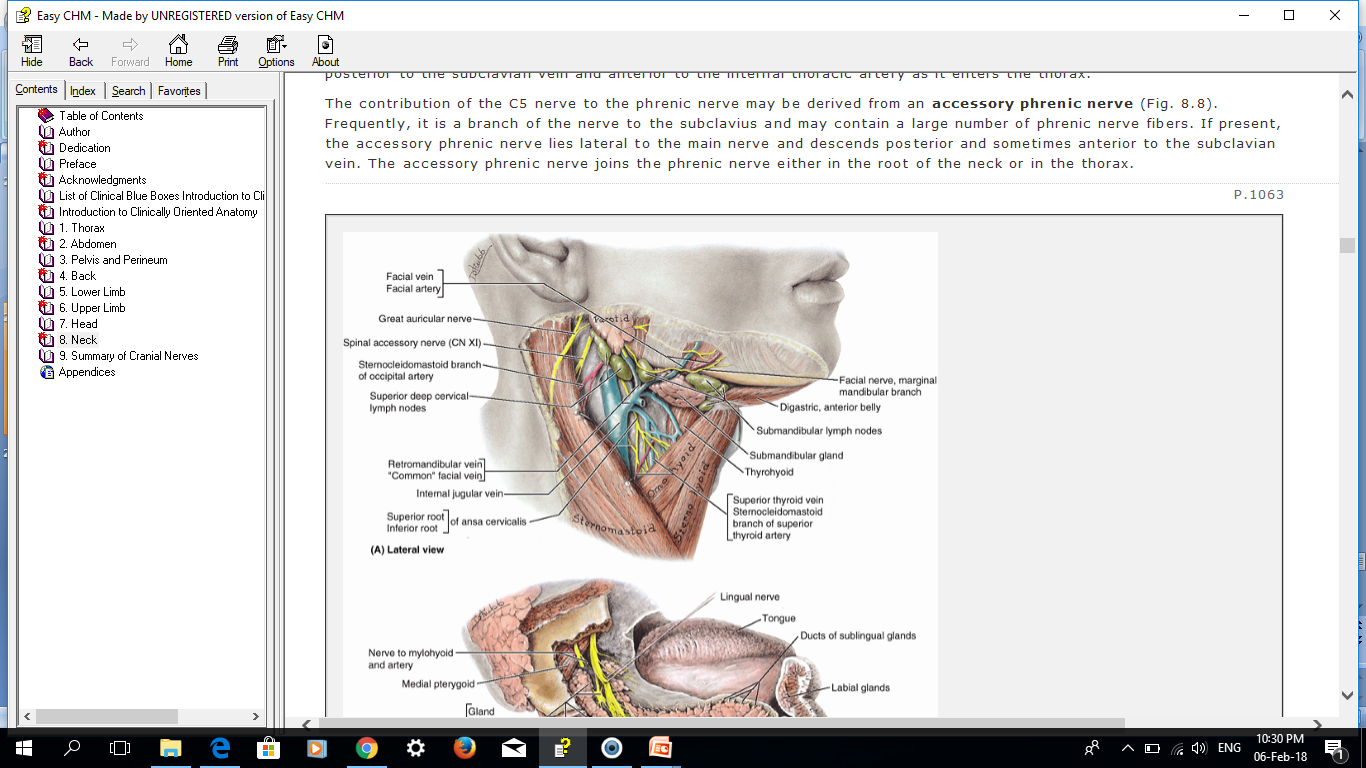 Hypoglossal nerve
Submental artery
Submandibular gland
The submandibular gland, mixed mucous and serous in type, consists of a large superficial part and a small deep part which are continuous with one another round the free posterior margin of mylohyoid
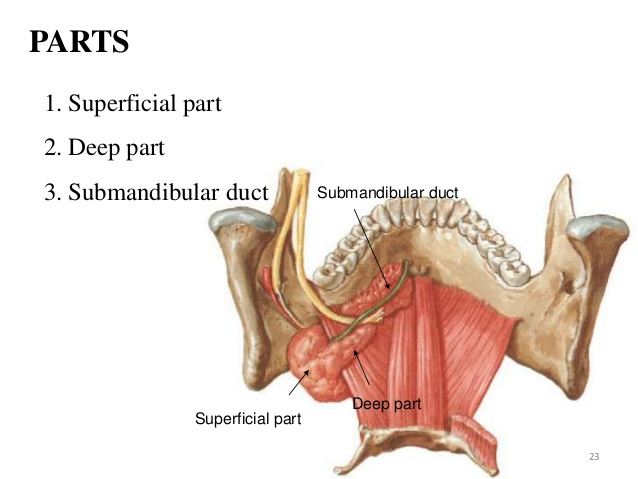 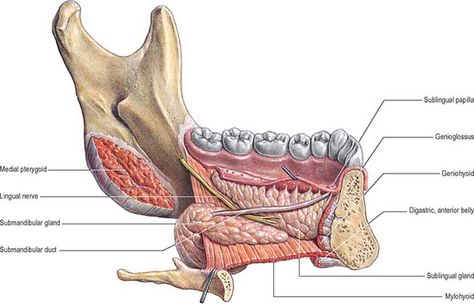 Sunday 3 April 2022
Dr. Aiman Qais Afar
4
Submandibular gland
Dr. Aiman Qais Afar
Sunday 3 April 2022
The superficial part has three surfaces: lateral, inferior and medial. 
The lateral surface lies against the submandibular fossa of the mandible, overlapping the front of the medial pterygoid insertion and being deeply grooved posteriorly by the facial artery which hooks under the mandible to reach the face at the front of the masseter muscle.
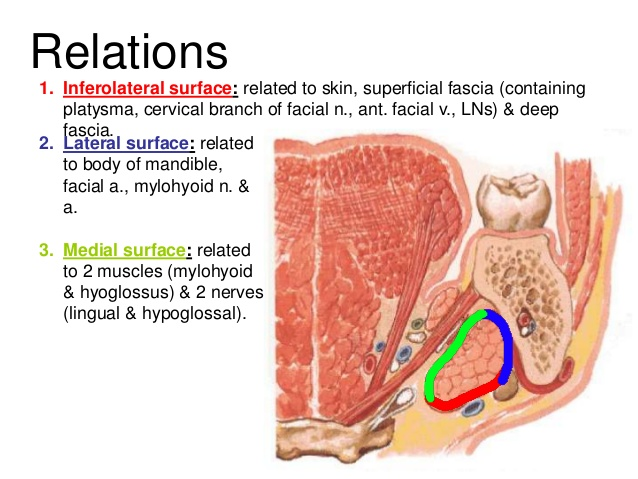 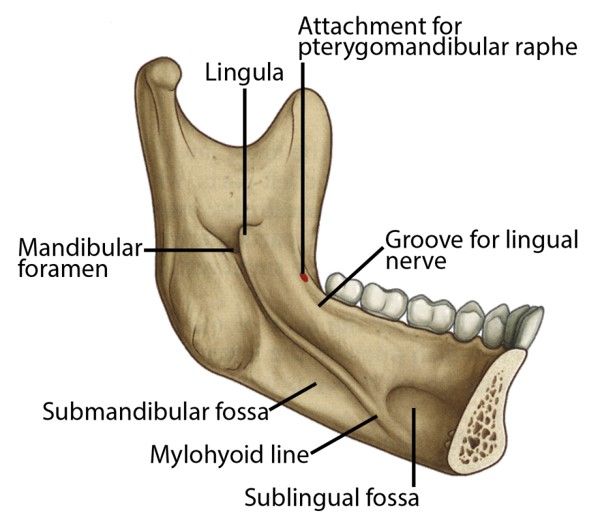 Facial artery
5
6
Submandibular gland
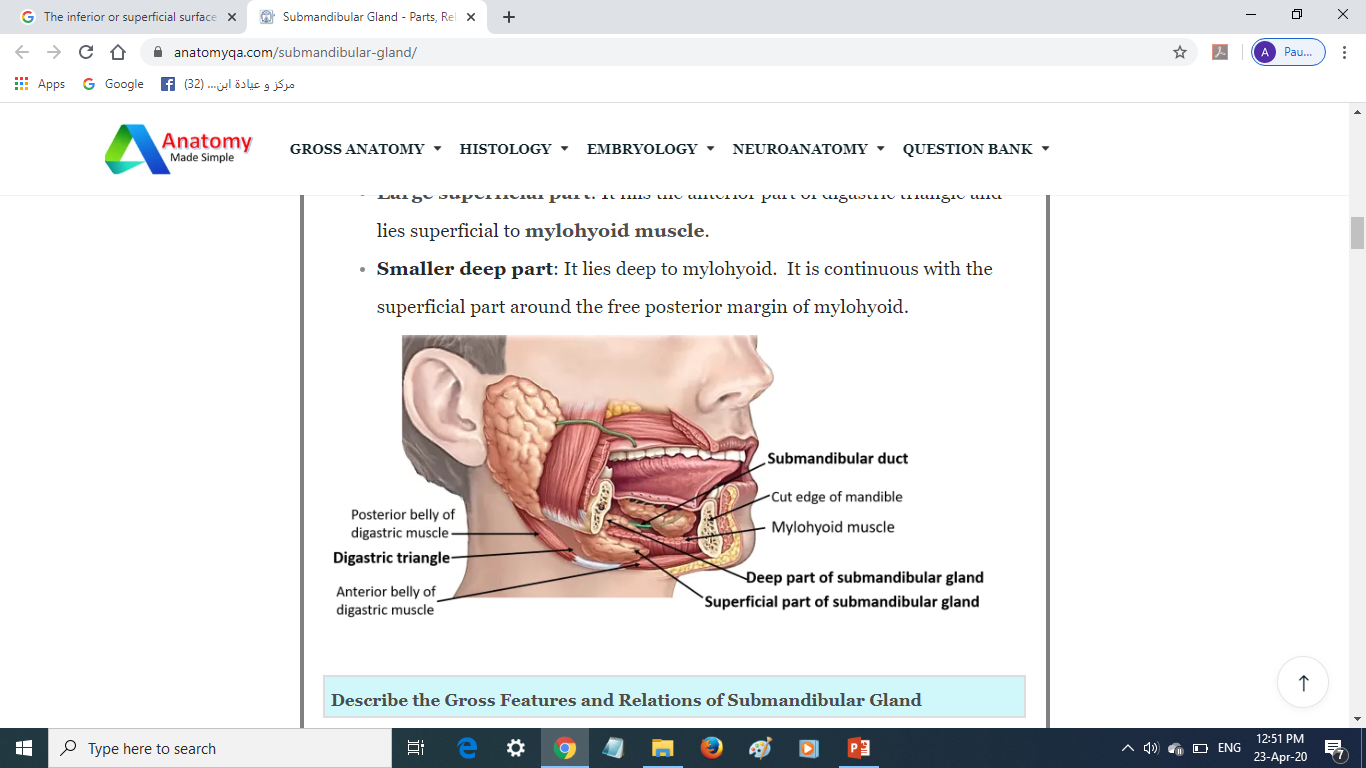 The inferior or superficial surface is covered by;
Skin, 
platysma and 
the investing fascia and 
is crossed by the facial vein and 
the cervical branch of the facial nerve, and sometimes 
by the marginal mandibular branch of the facial nerve,

the nerves lying outside the investing fascia.
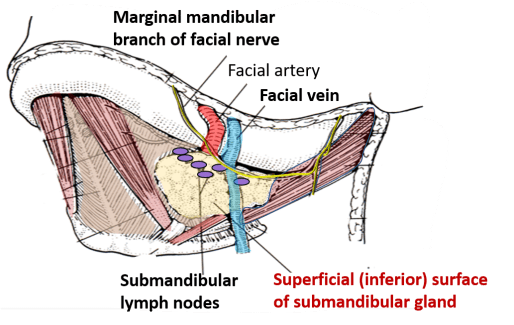 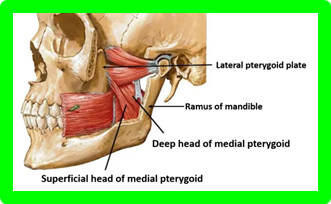 Dr. Aiman Qais Afar
Sunday 3 April 2022
Submandibular gland
Submandibular lymph nodes lie in contact with the surface of the gland and within its substance, hence the need to remove the gland as well as nodes in the operation of radical neck dissection.
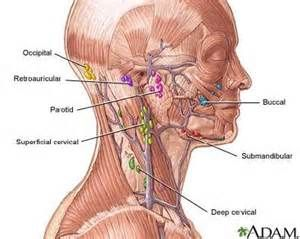 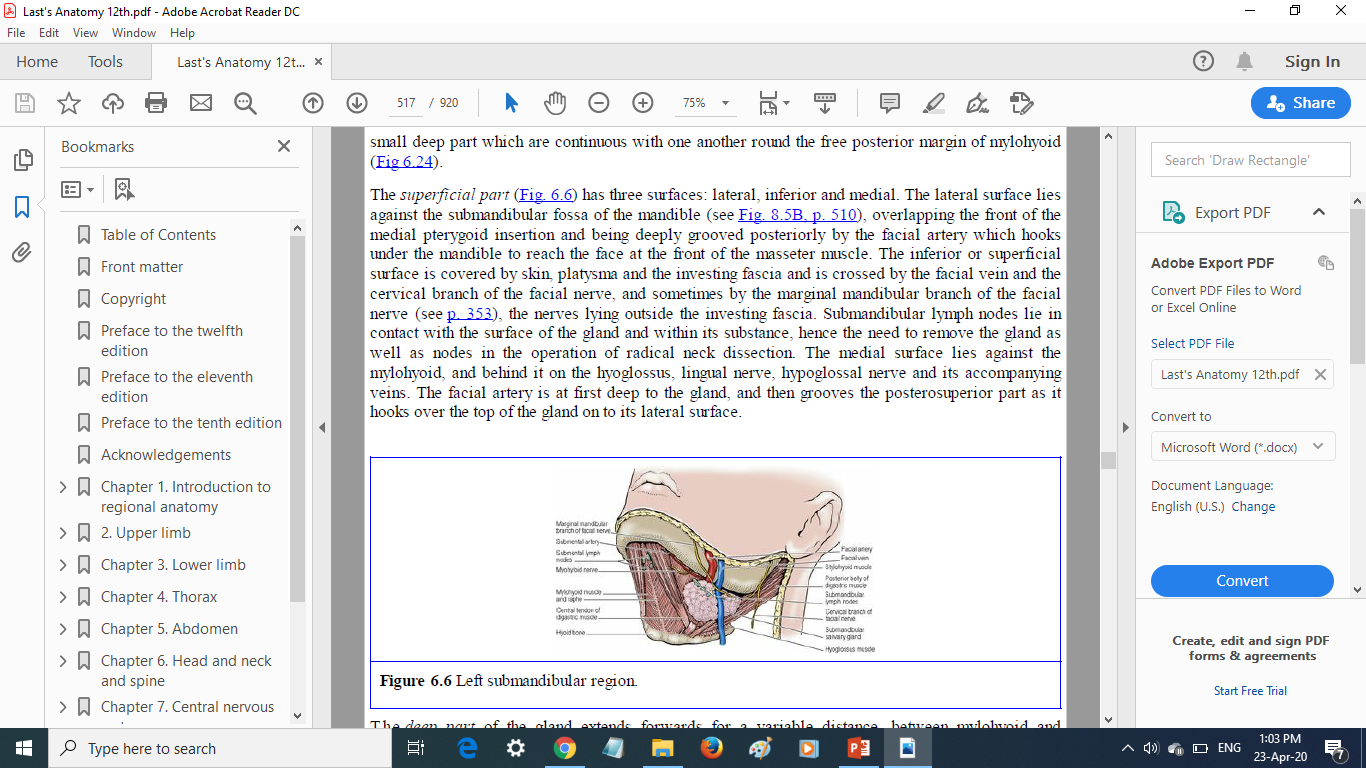 Sunday 3 April 2022
Dr. Aiman Qais Afar
7
Submandibular gland
Dr. Aiman Qais Afar
Sunday 3 April 2022
8
The medial surface lies against the mylohyoid, and behind it on the hyoglossus, lingual nerve, hypoglossal nerve and its accompanying veins.
The facial artery is at first deep to the gland, and then grooves the posterosuperior part as it hooks over the top of the gland on to its lateral surface.
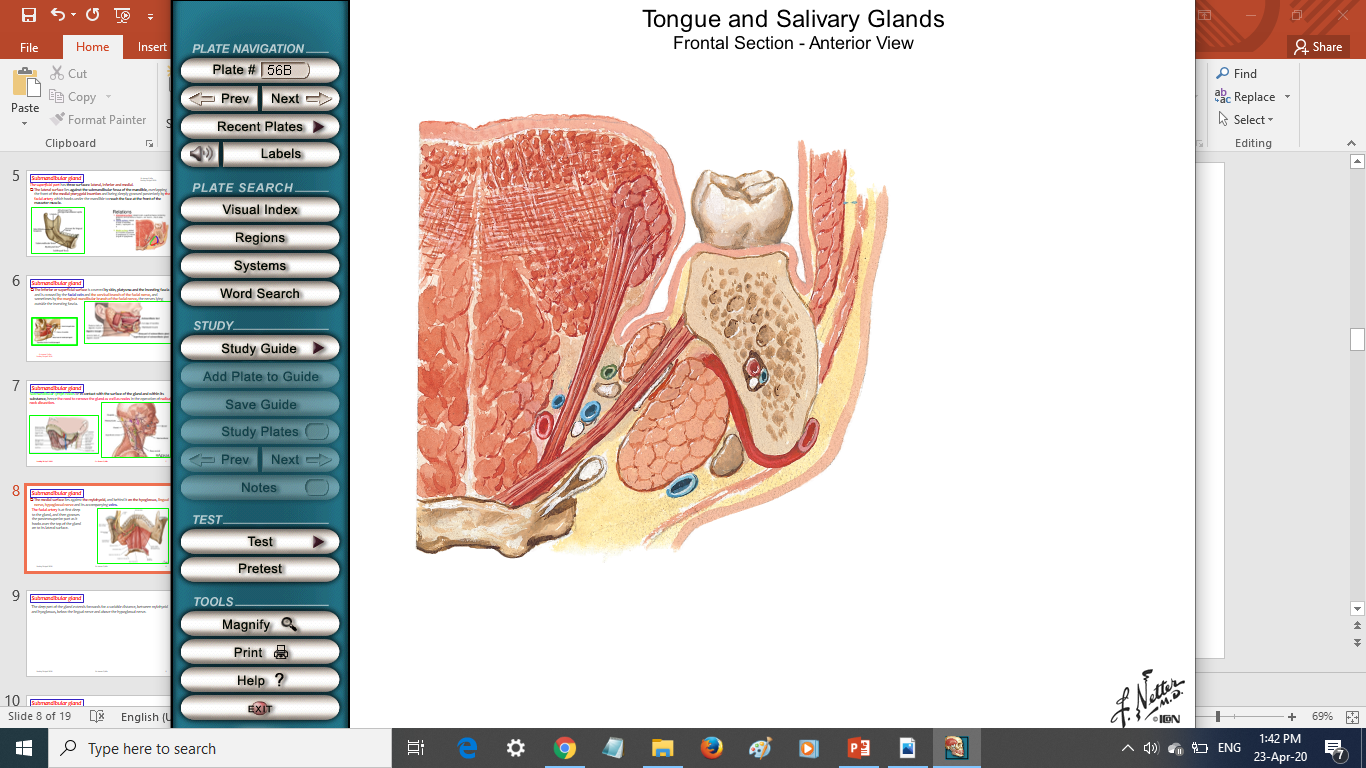 Hyoglossus
Lingual N.
Mylohyoid
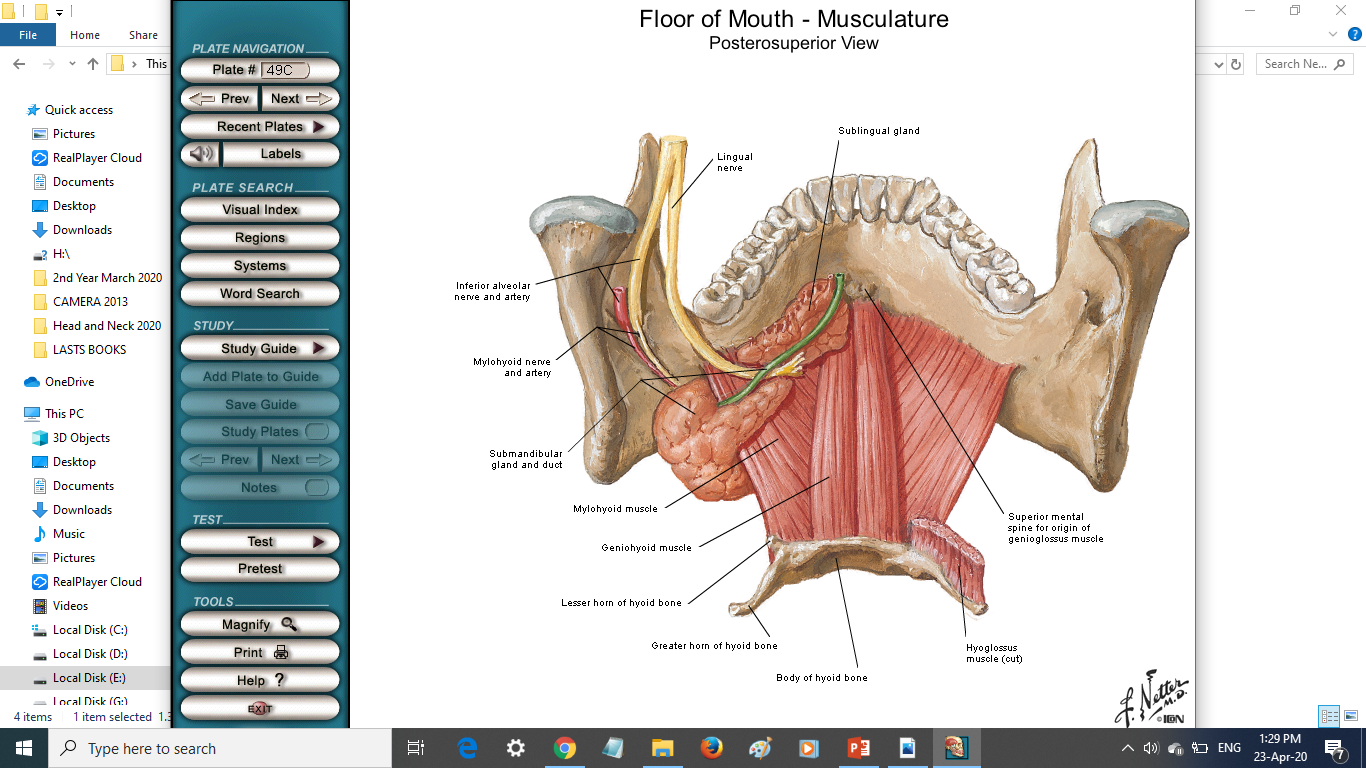 Facial A&V
Hypoglossal N.
Submandibular gland
The deep part of the gland extends forwards for a variable distance, between mylohyoid and hyoglossus, below the lingual nerve and above the hypoglossal nerve.
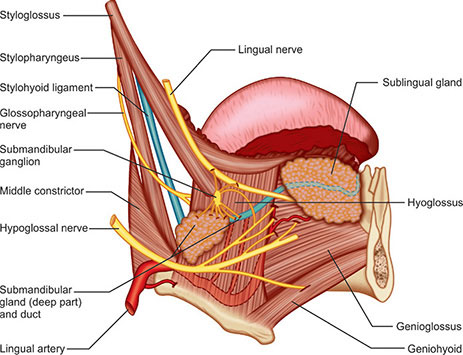 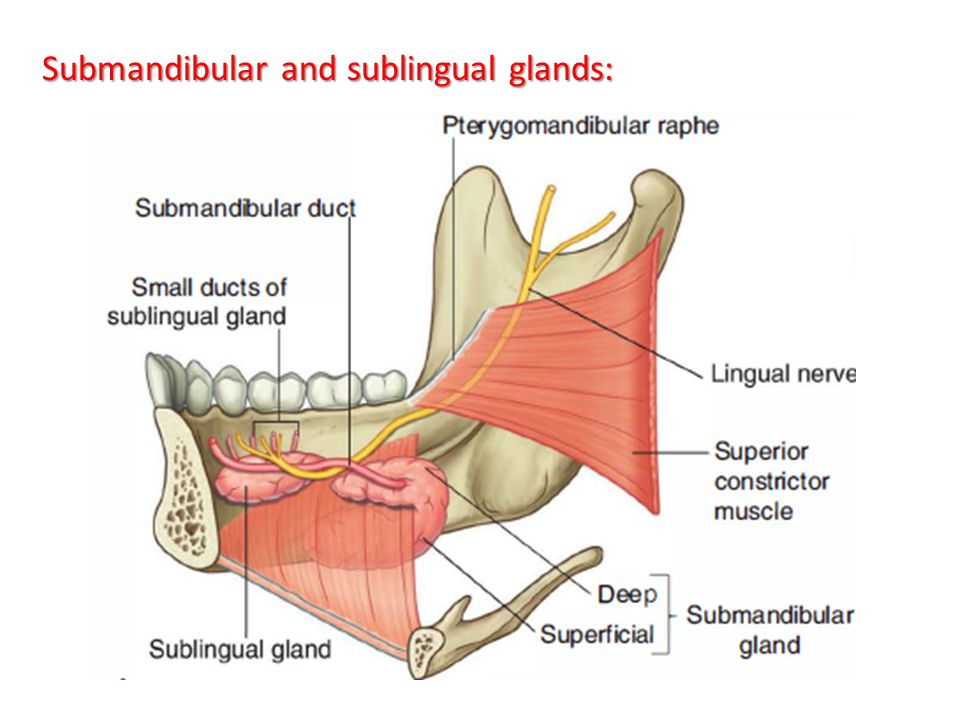 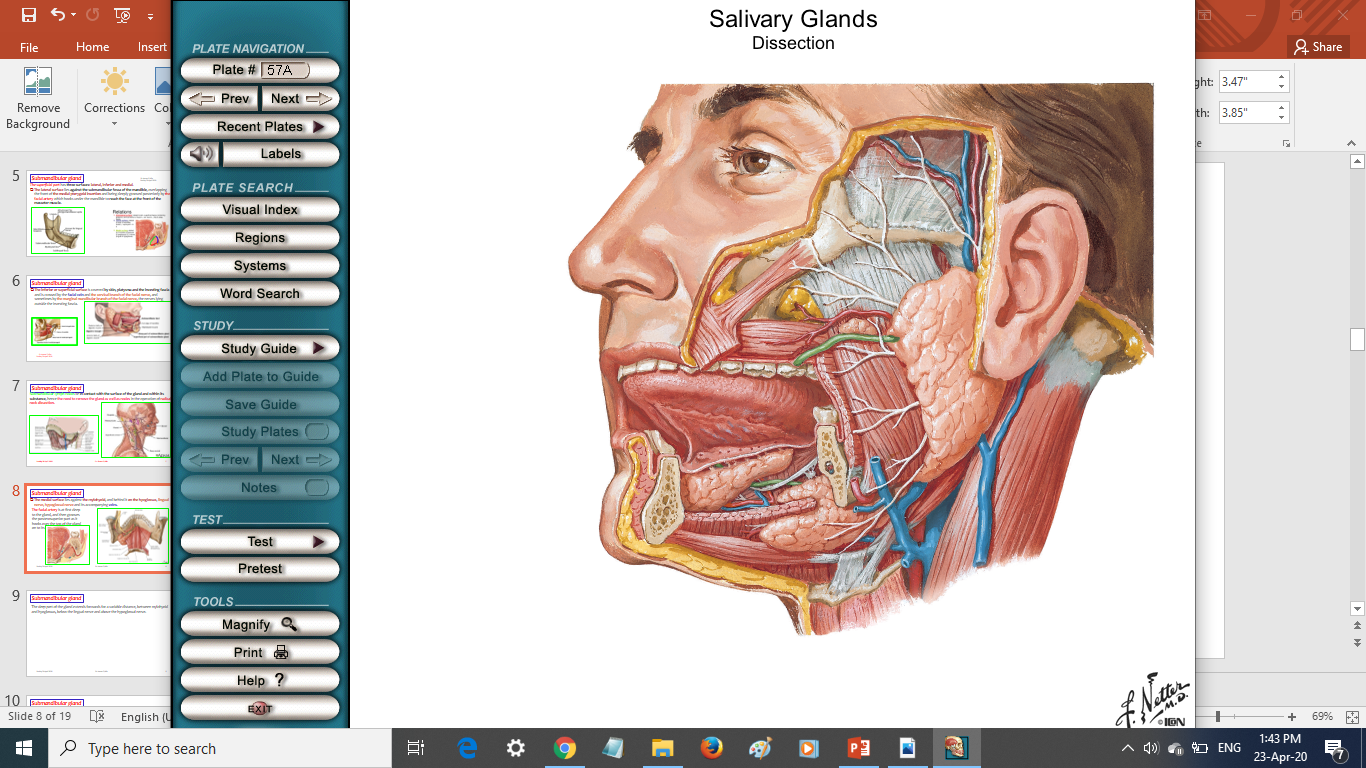 Sunday 3 April 2022
Dr. Aiman Qais Afar
9
Submandibular gland
The submandibular duct (of Wharton) is 5 cm long (the same length as the parotid duct) and emerges from the medial surface of the superficial part of the gland near the posterior border of mylohyoid.
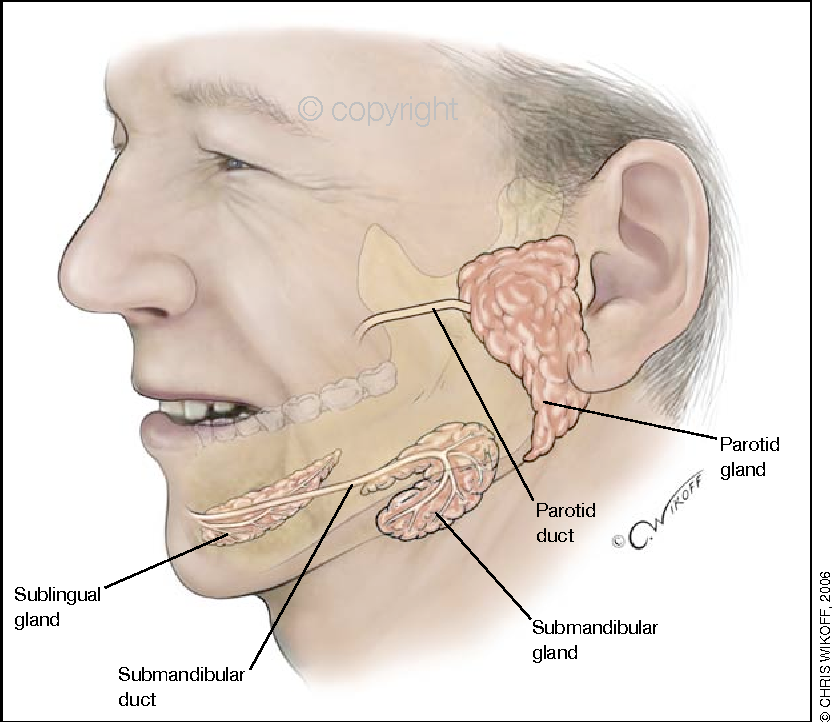 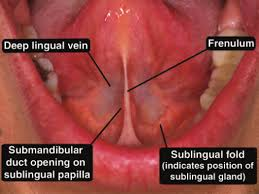 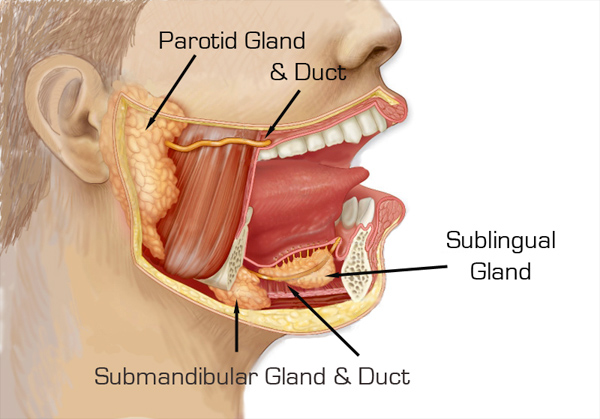 Sunday 3 April 2022
Dr. Aiman Qais Afar
10
Submandibular gland
It runs with the deep part, forwards and slightly upwards, first between mylohyoid and hyoglossus, and then between the sublingual gland and genioglossus,
 to open into the floor of the mouth on the sublingual papilla beside the frenulum of the tongue.
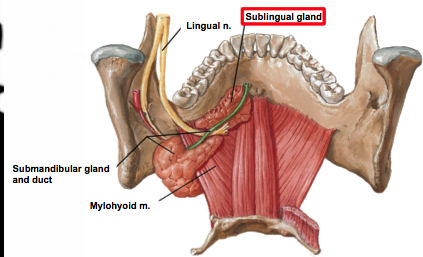 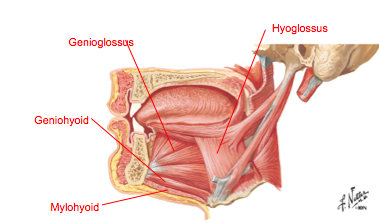 Dr. Aiman Qais Afar
11
Sunday 3 April 2022
Submandibular gland
As it lies on hyoglossus, the duct is crossed laterally by the lingual nerve which then turns under the duct to pass medially to the tongue.
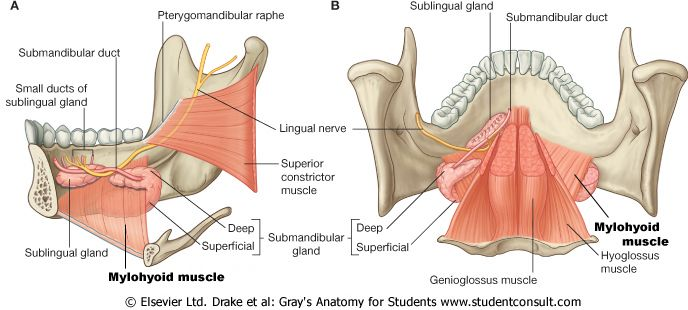 Sunday 3 April 2022
Dr. Aiman Qais Afar
12
Dr. Aiman Qais Afar
Submandibular gland
13
Sunday 3 April 2022
Blood supply
From the facial artery, with veins draining into the facial vein.
Lymph drainage
To the submandibular lymph nodes.
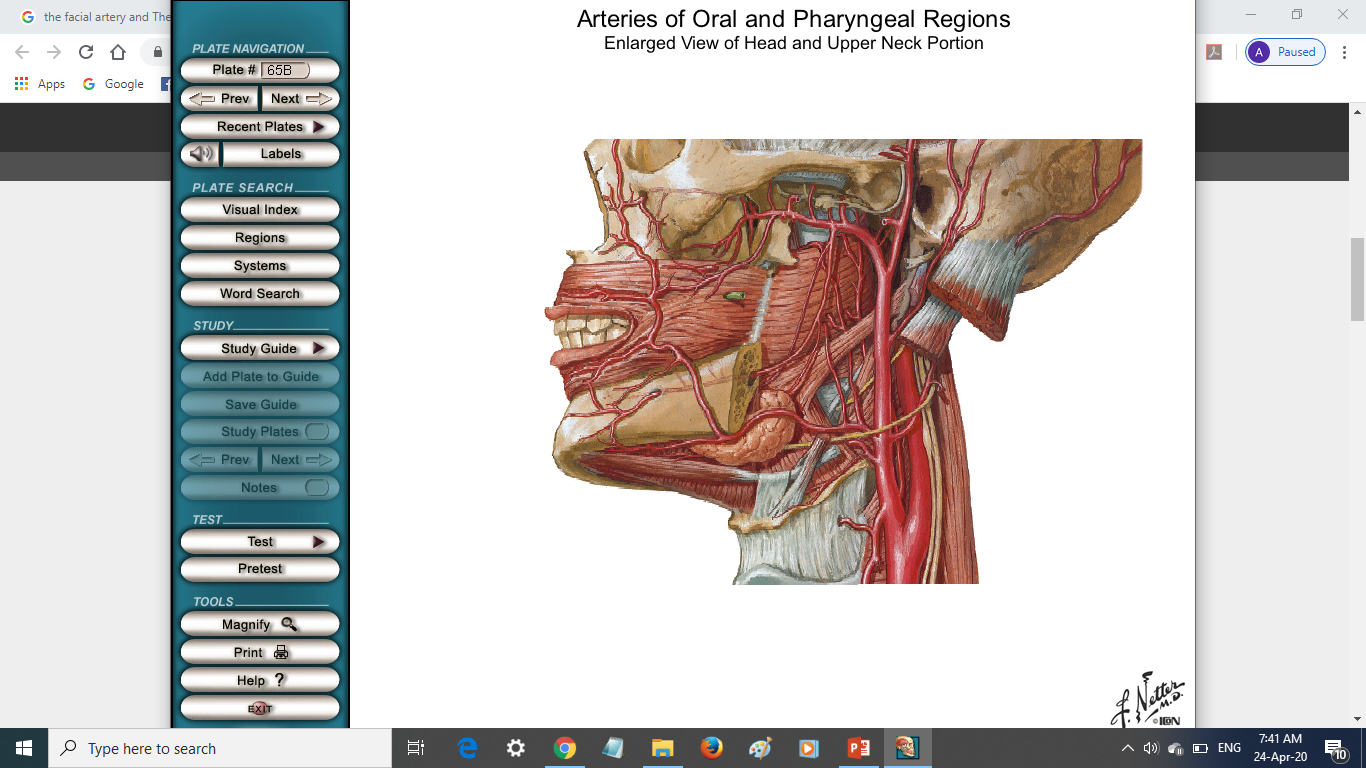 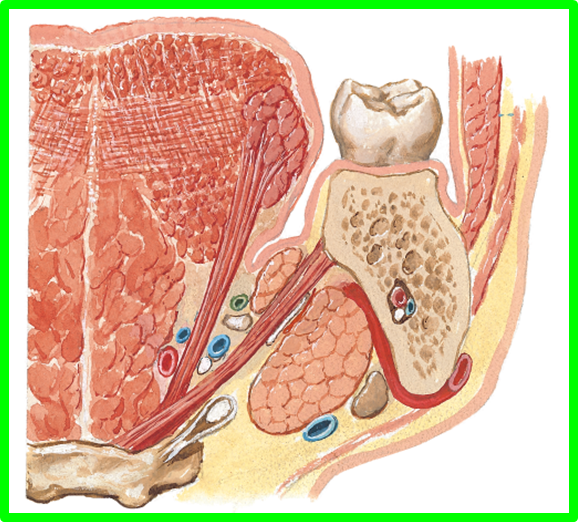 Facial A& V
hypoglossal nerve
Facial artery
Submandibular L.N.
Dr. Aiman Qais Afar
Submandibular gland
Sunday 3 April 2022
Nerve supply
Secretomotor fibers to the gland have their cell bodies in the submandibular ganglion which hangs suspended from the lingual nerve on the surface of hyoglossus.
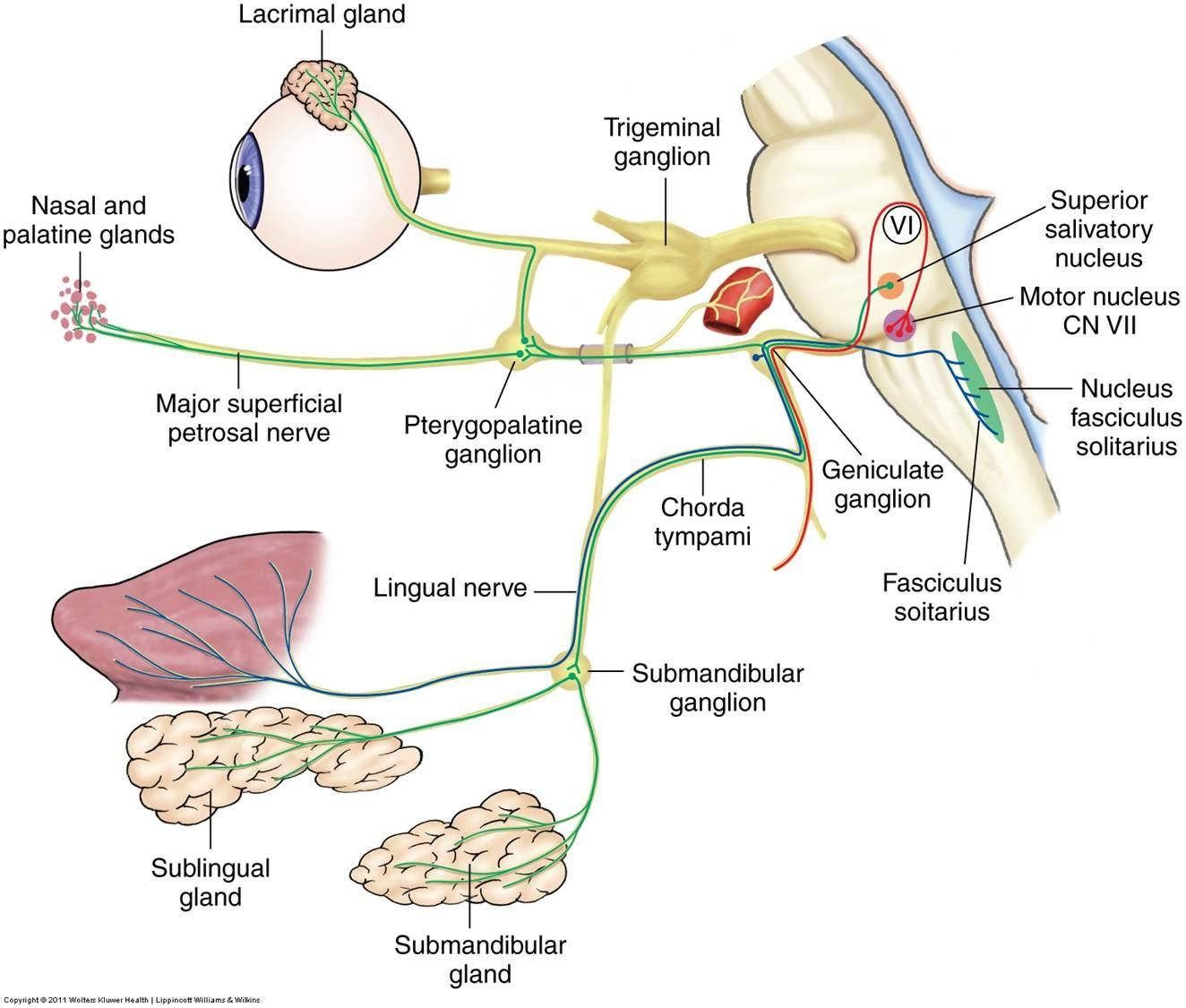 The preganglionic fibers pass from cell bodies in the superior salivary nucleus in the pons by way of
the nervus intermedius,
facial nerve, 
chorda tympani and 
the lingual nerve
14
Submandibular gland
Postganglionic fibers pass to the submandibular gland and also to the lingual nerve for transmission to the sublingual gland.
Sympathetic (vasoconstrictor) fibers come from the plexus around the facial artery
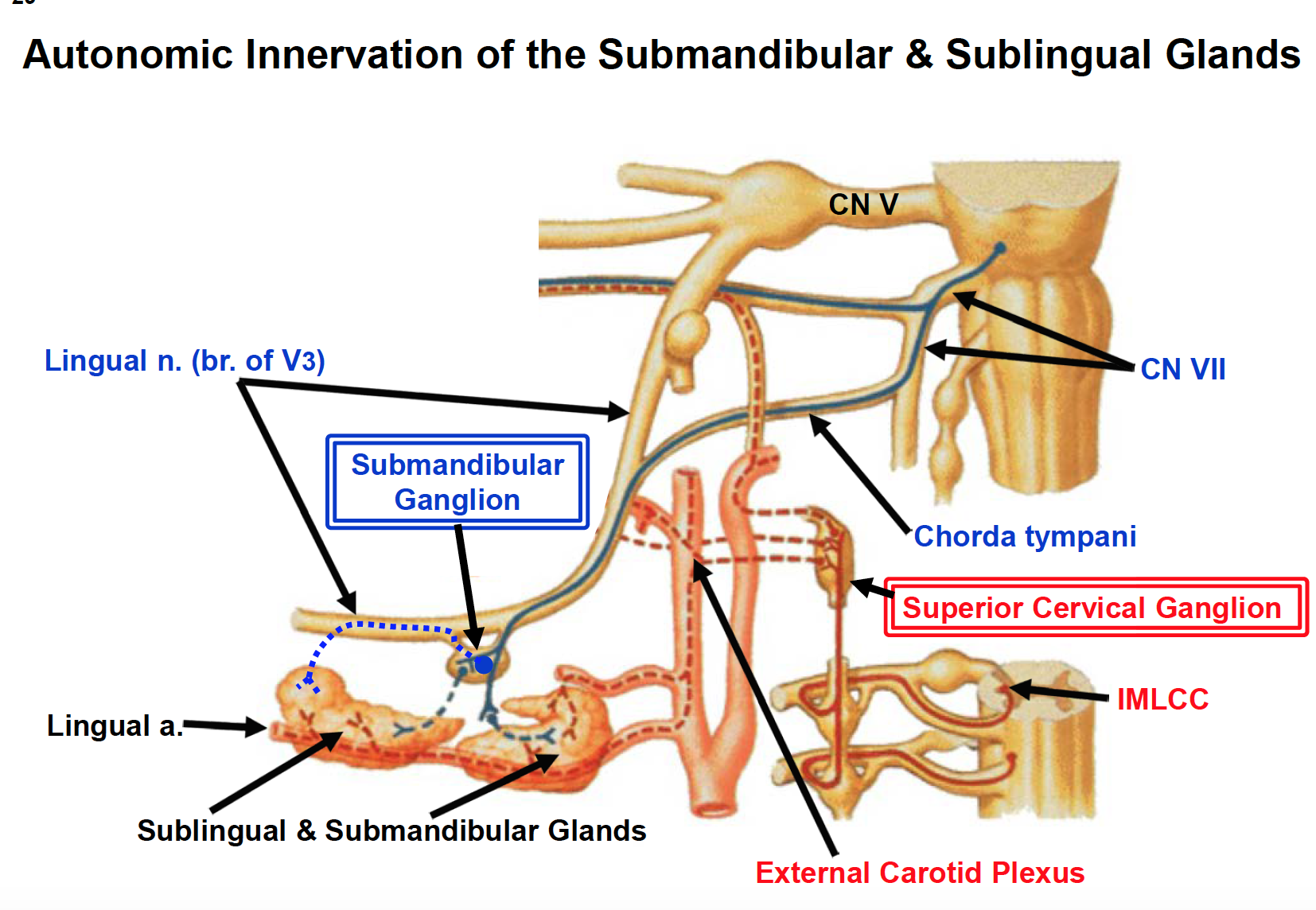 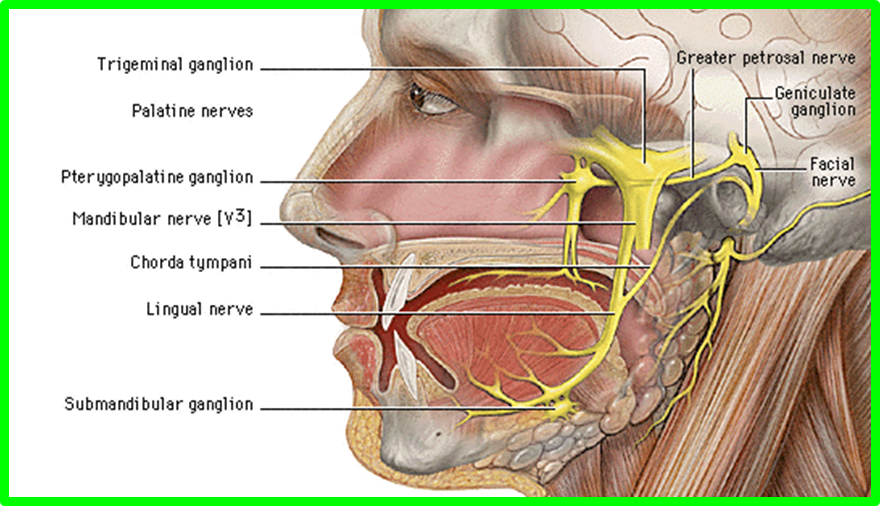 Dr. Aiman Qais Afar
Sunday 3 April 2022
15
Dr. Aiman Qais Afar
Submandibular gland
Submandibular Salivary Gland: Calculus Formation
The submandibular salivary gland is a common site of calculus formation.
 This condition is rare in the other salivary glands.
The presence of a tense swelling below the body of the mandible, which is greatest before or during a meal and is reduced in size or absent between meals, is diagnostic of the condition.
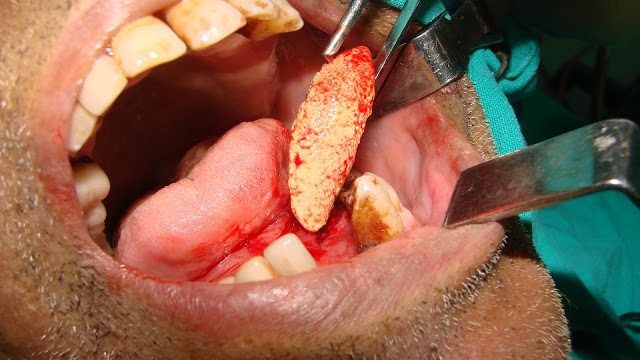 Sunday 3 April 2022
16
Submandibular gland
Examination of the floor of the mouth will reveal absence of ejection of saliva from the orifice of the duct of the affected gland.
 Frequently, the stone can be palpated in the duct, which lies below the mucous membrane of the floor of the mouth.
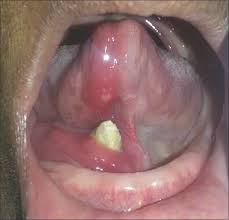 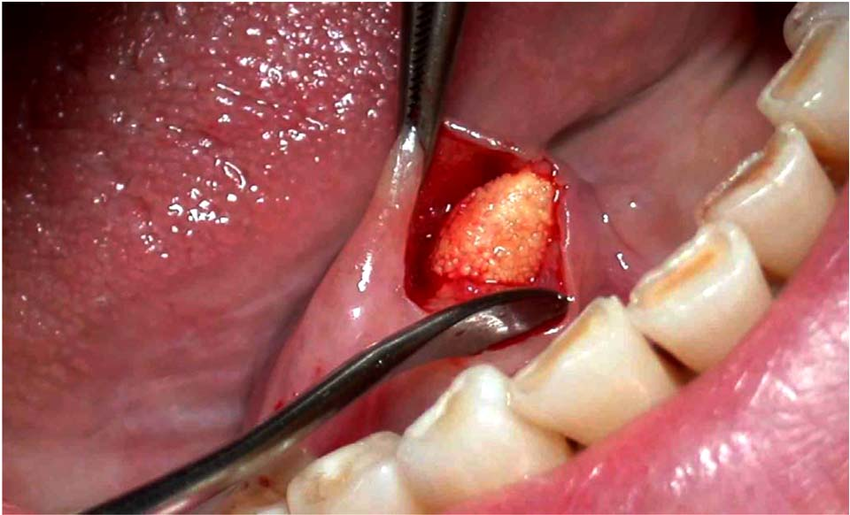 Sunday 3 April 2022
Dr. Aiman Qais Afar
17
Enlargement of the Submandibular Lymph Nodes and Swelling of the Submandibular Salivary Gland
The submandibular lymph nodes are commonly enlarged as a result of a pathologic condition of the scalp, face, maxillary sinus, or mouth cavity
One of the most common causes of painful enlargement of these nodes is acute infection of the teeth. 

Enlargement of these nodes should not be confused with pathologic swelling of the submandibular salivary gland.
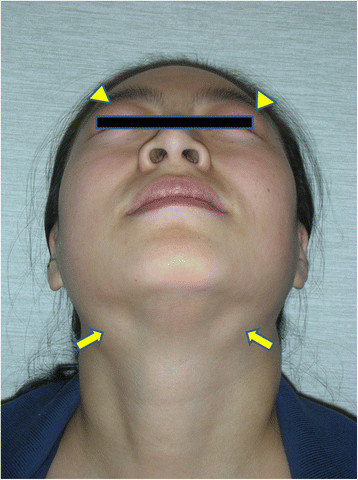 Sunday 3 April 2022
Dr. Aiman Qais Afar
18
Dr. Aiman Qais Afar
SUBLINGUAL SALIVARY GLAND
19
Sunday 3 April 2022
Site: It lies under the mucous membrane of the floor of the mouth forming sublingual fold and occupying the sublingual fossa of the mandible. 
Size: it is the smallest of the 3 salivary glands. 
Shape: almond – shaped.
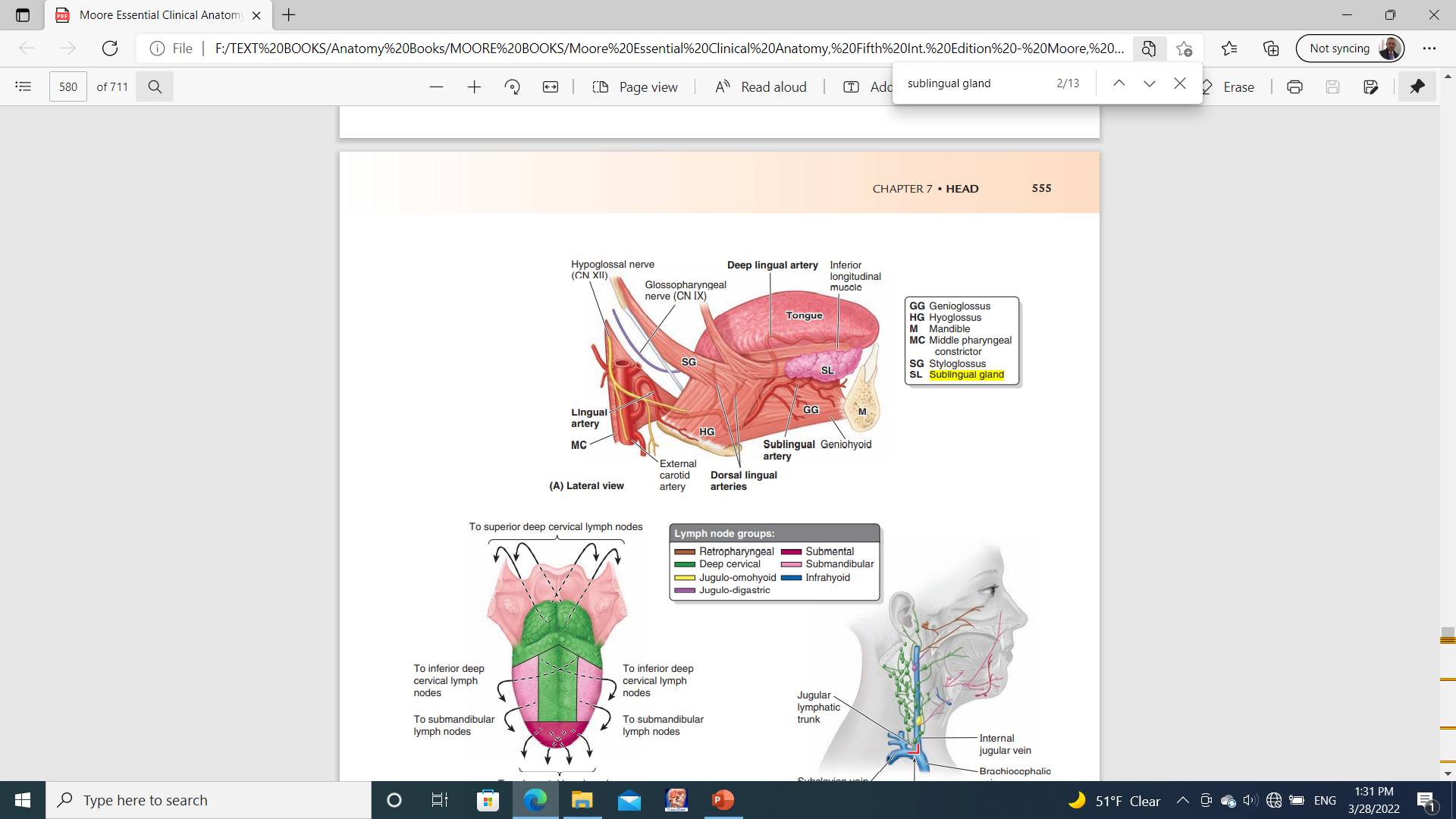 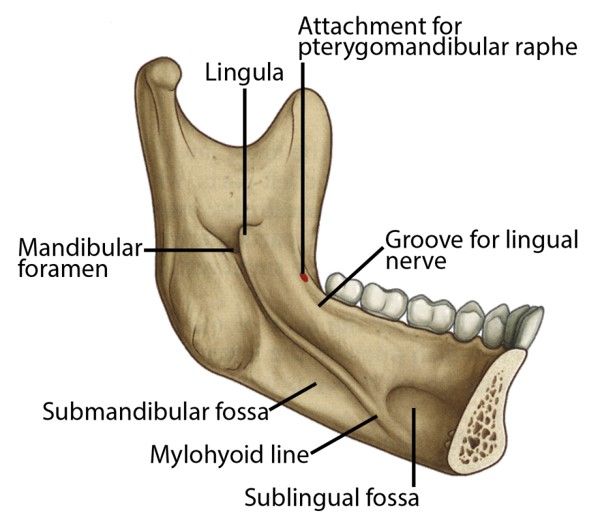 Dr. Aiman Qais Afar
20
SUBLINGUAL SALIVARY GLAND
Relations: 
Superiorly: mucous membrane of the floor of the mouth. 
Inferiorly: mylohyoid muscle. 
Laterally: sublingual fossa of mandible.
Medially: genioglossus muscle separated from it by lingual nerve and submandibular duct.
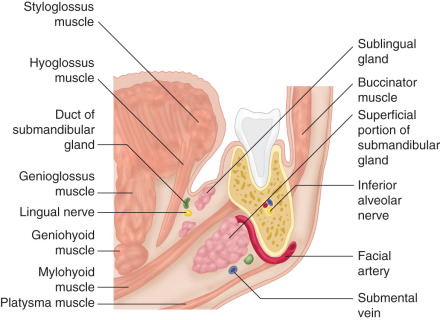 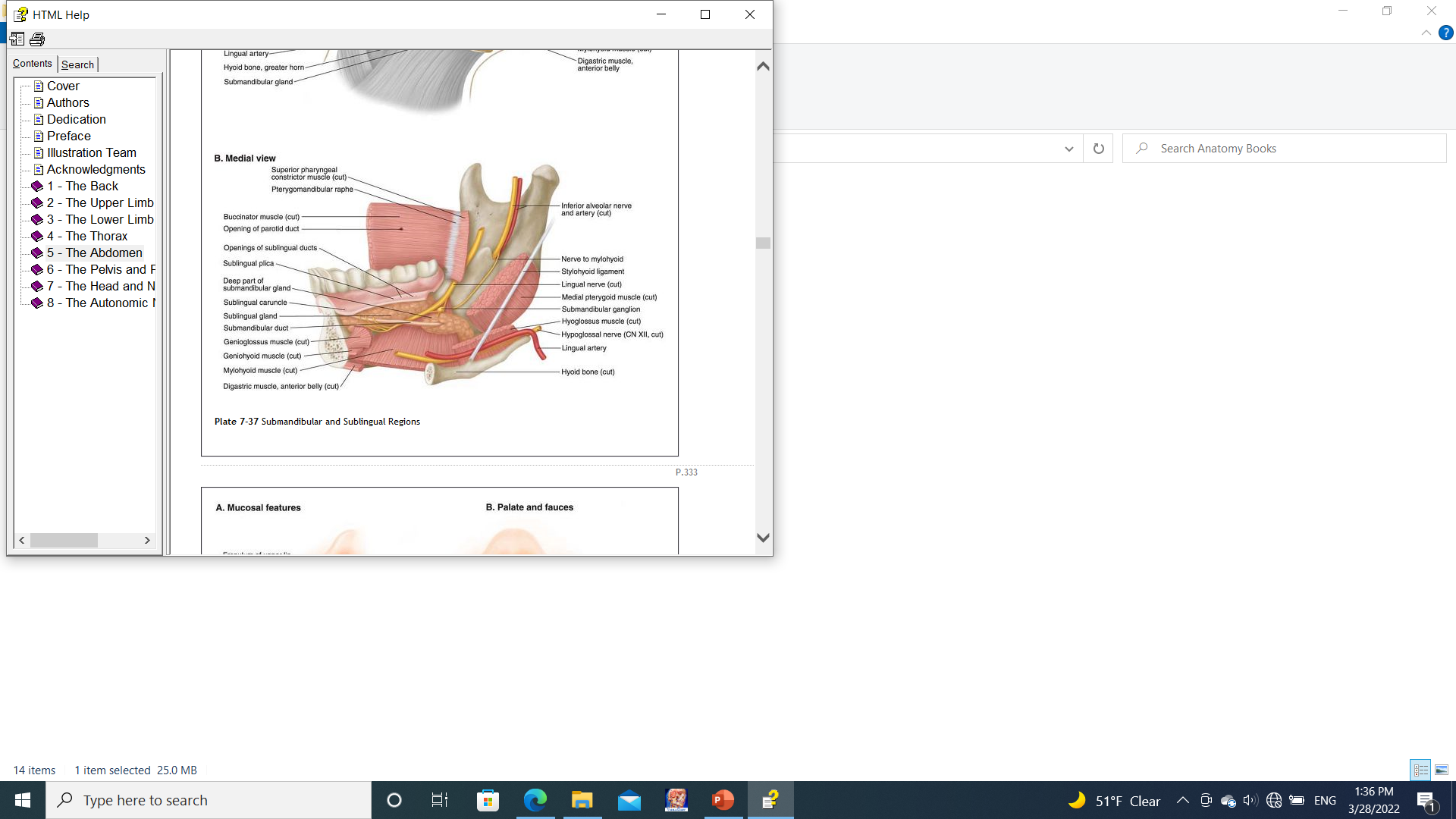 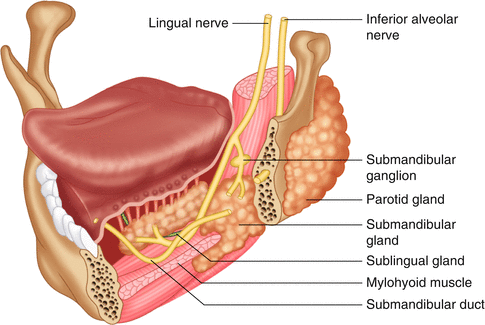 Sunday 3 April 2022
21
Dr. Aiman Qais Afar
SUBLINGUAL SALIVARY GLAND
Sunday 3 April 2022
Ducts of the gland: 
- The gland gives about 10-20 ducts which open into mucous membrane of floor of mouth along the sublingual fold.
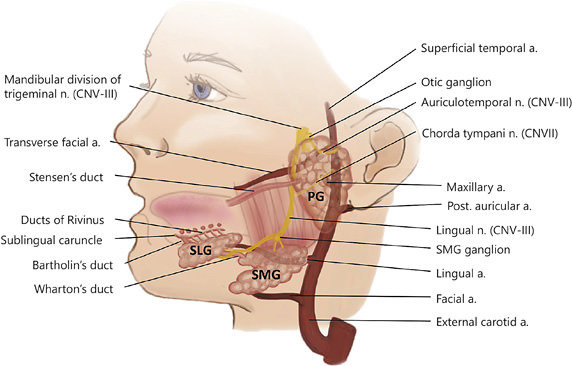 Nerve supply: 
(1) Sensory  fibres from the lingual nerve. 
(2) Sympathetic fibres from the plexus around the lingual artery. 
(3) Parasympathetic fibres as the submandibular gland.
SUBLINGUAL SALIVARY GLAND
Dr. Aiman Qais Afar
22
Thursday 10 June 2021
Arterial supply: sublingual branch of lingual artery.  
Venous drainage; by the corresponding veins into the lingual and facial veins.
Lymphatic drainage; Submental and submandibular lymph nodes
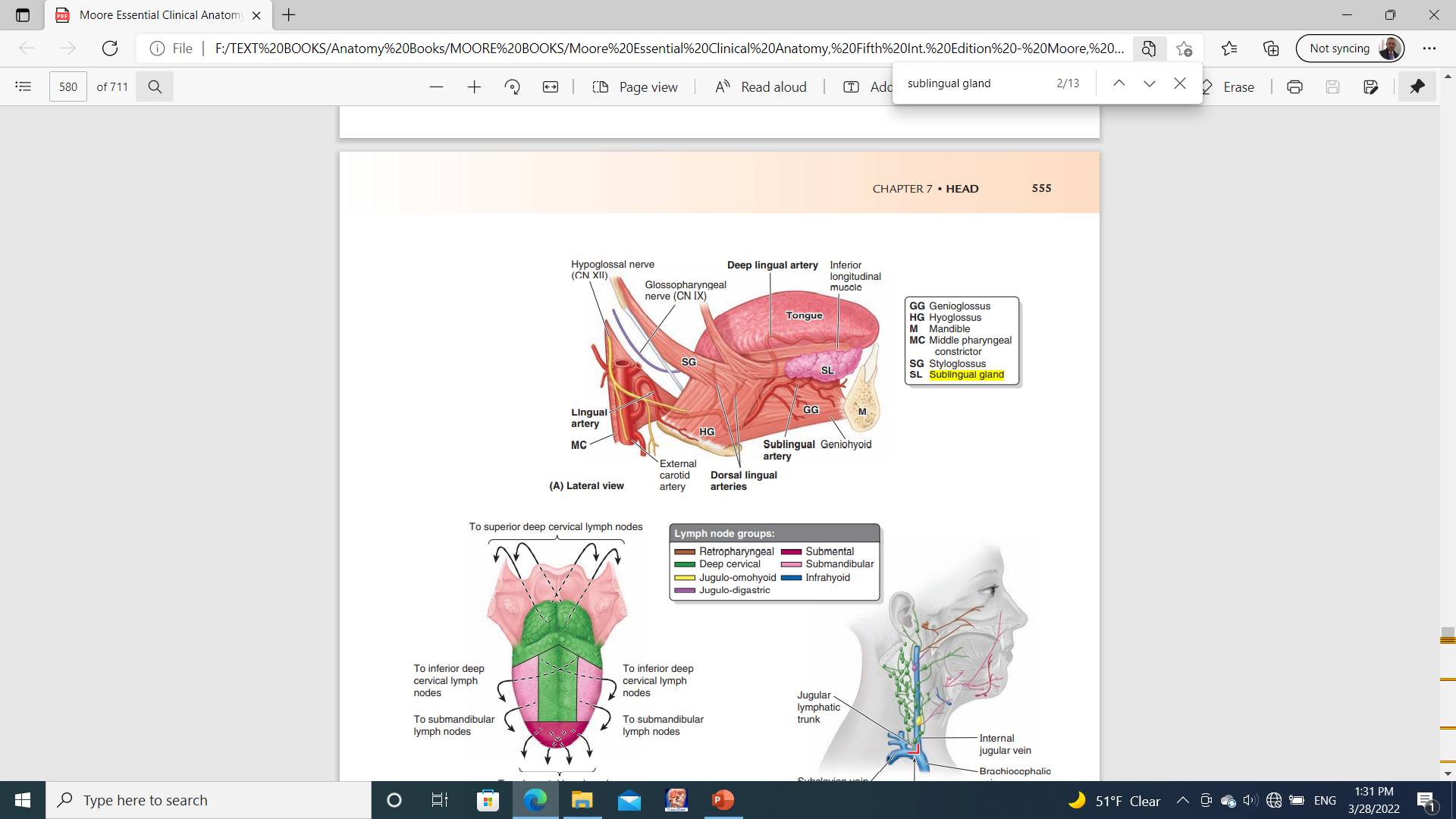 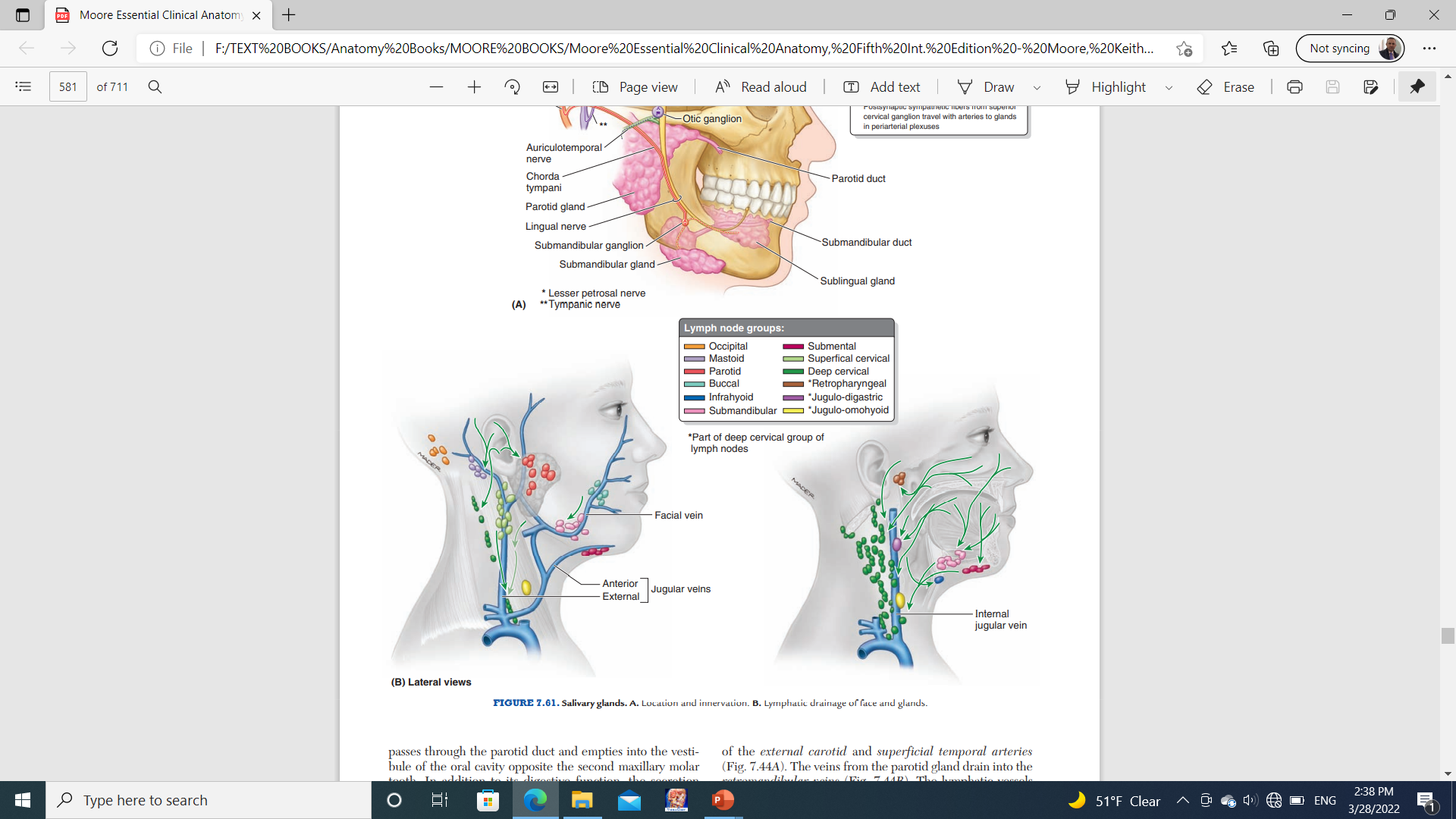 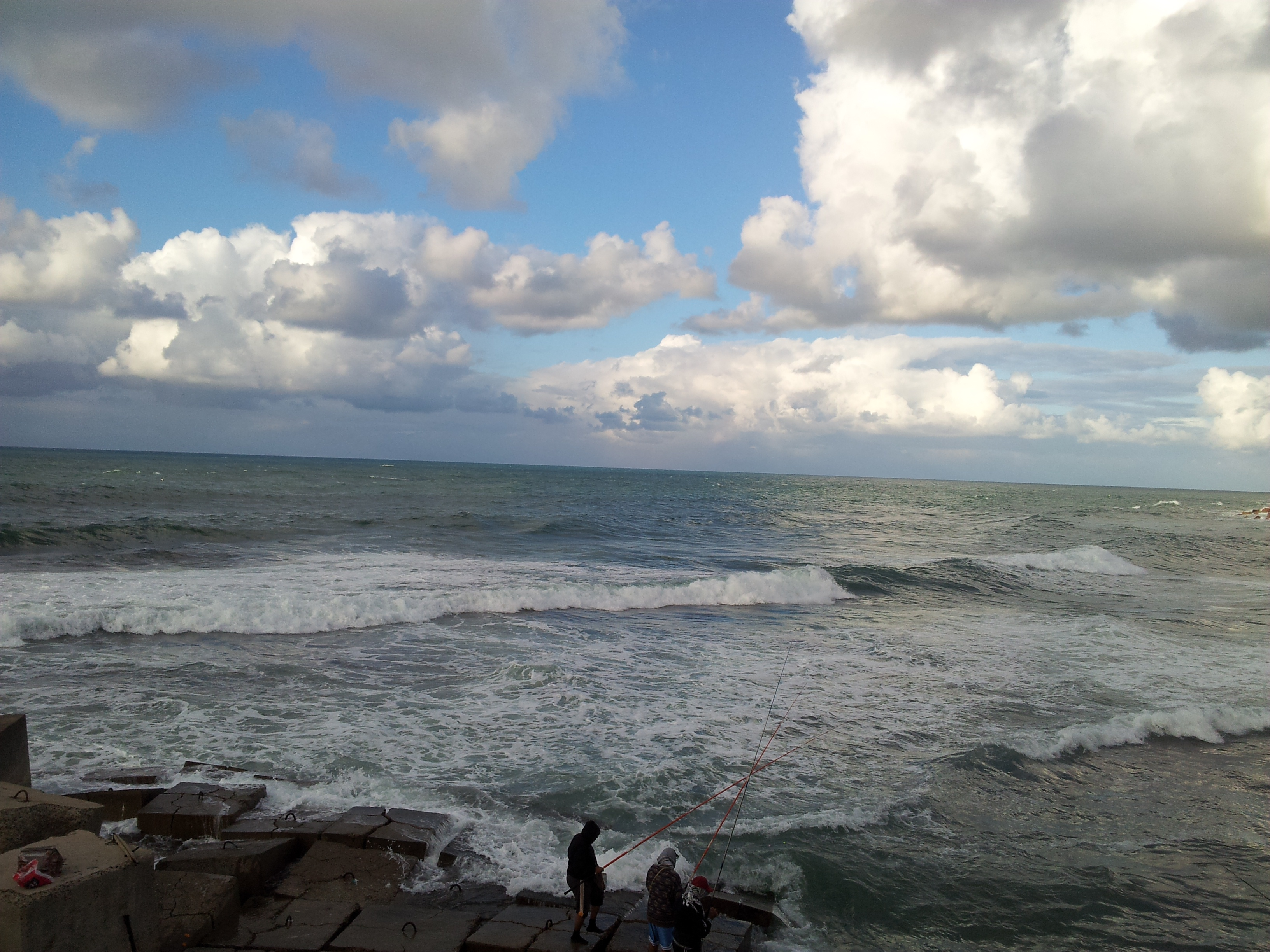 Dr. Aiman Qais Afar
Sunday 3 April 2022
23